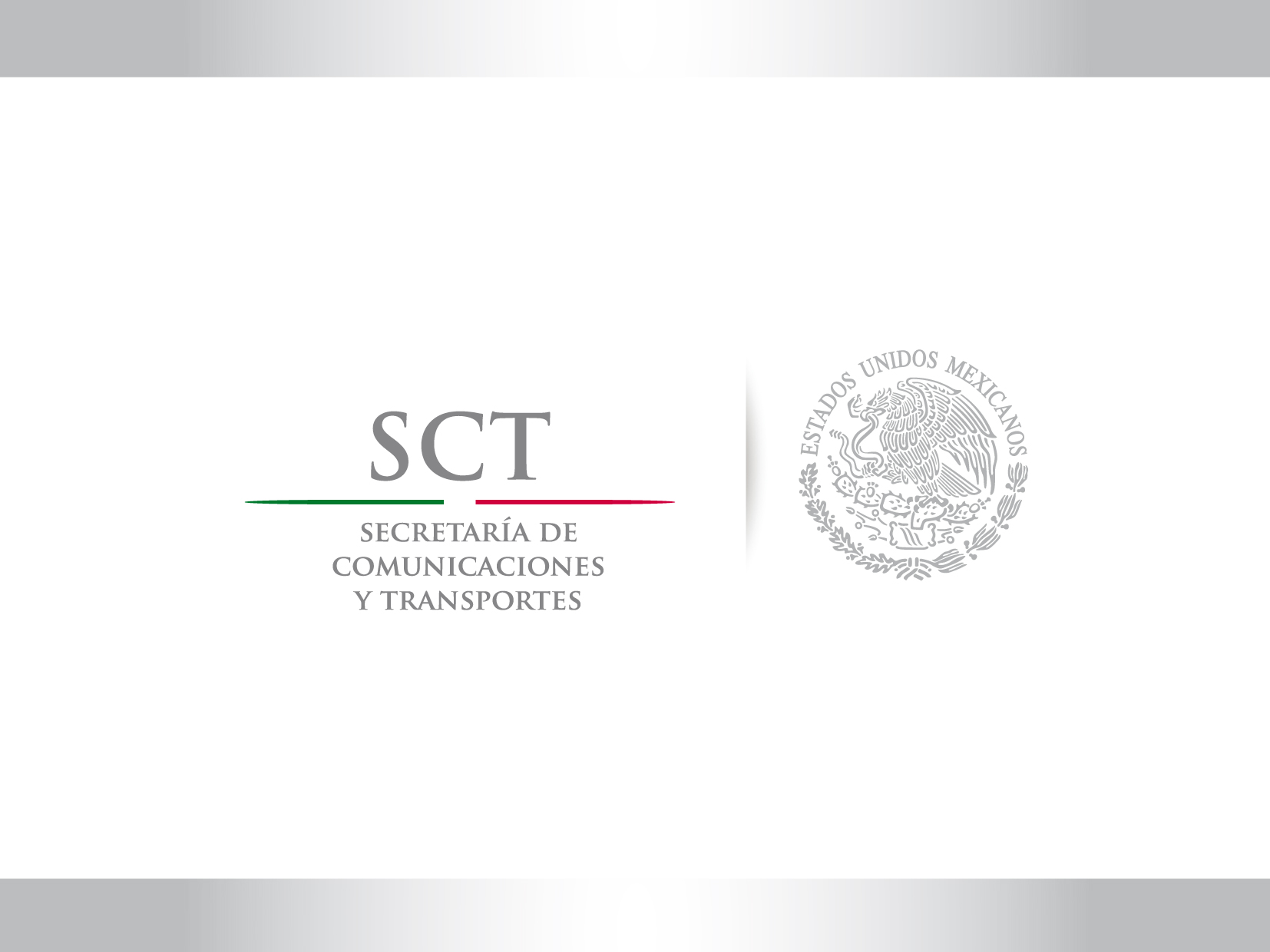 Séptima reunión de enlaces para el despliegue de redes de alta capacidad
Coordinación de la Sociedad de la Información y el Conocimiento

8 de agosto de 2013
Agenda
Bienvenida
Avances en el proceso de instalación
Resultados de las pruebas ejecutadas por la UDG
Resultados de las visitas de supervisión
Siguientes pasos 
Temas varios
Cierre
Agenda
Bienvenida
Avances en el proceso de instalación
Resultados de las pruebas ejecutadas por la UDG
Resultados de las visitas de supervisión
Siguientes pasos 
Temas varios
Cierre
2. Avances en el proceso de instalación
Sitios instalados y probados a la  fecha*:
Iusacell: 619 sitios.
Operbes: 18 sitios.

Proceso de interconexión de ciudades.
Se ha ejecutado exitosamente la interconexión en 37 ciudades.
Las ciudades de Nogales, Cd. Obregón y Pachuca se encuentran en proceso de interconexión.

*No se ha validado la entrega de estos servicios por la CSIC.
2. Avances en el proceso de instalación
Agenda
Bienvenida
Avances en el proceso de instalación
Resultados de las pruebas ejecutadas por la UDG
Resultados de las visitas de supervisión
Siguientes pasos 
Temas varios
Cierre
Agenda
Bienvenida
Avances en el proceso de instalación
Resultados de las pruebas ejecutadas por la UDG
Resultados de las visitas de supervisión
Siguientes pasos 
Temas varios
Cierre
4. Resultados de las visitas de supervisión
La Universidad de Quintana Roo (UQR) y la Universidad Autónoma de Nayarit (UAN) entregaron a esta Coordinación la opinión técnica resultante de las visitas de supervisión realizadas en los sitios terminales.

Las opiniones técnicas entregadas por ambas Universidades confirman la falta de al menos uno de los requerimientos técnicos mínimos en 97% de los sitios terminales.
4. Resultados de las visitas de supervisión
Agenda
Bienvenida
Avances en el proceso de instalación
Resultados de las pruebas ejecutadas por la UDG
Resultados de las visitas de supervisión
Siguientes pasos 
Temas varios
Cierre
5. Siguientes pasos
Ante la falta de adecuaciones técnicas detectadas en los sitios terminales, se solicitó al Comité Técnico del Fideicomiso 2058 e-México los recursos necesarios para que realicen las adecuaciones necesarias para que estén en posibilidades de entregar los servicios de conectividad contratados.
Dicha solicitud fue aprobada el pasado martes 6 de agosto, por lo que la Coordinación dará inicio a los procesos de contratación correspondientes.
5. Siguientes pasos
Los adecuaciones que se realizarán son:
Energía eléctrica regulada de 127 Volts de Corriente Alterna (VCA).
Respaldo eléctrico (UPS) de 700 Volts-Amperes (VAs).
Tierra física con una resistencia igual o menor a 5 ohms.
5 unidades de rack para la instalación del equipo terminal.
Clima artificial con una temperatura de 19° C.
Acometida para la instalación de cableado desde el exterior del inmueble.
5. Siguientes pasos
La CSIC no podrá validar las actas de entrega-recepción de los sitios, en los que los resultados de las visitas de supervisión, hayan determinado inconsistencias o falta en alguno de los requerimientos.
Pudiera ser motivo de responsabilidad administrativa el hecho de comprobarse física y técnicamente que se requieren las adecuaciones, cuando exista algún documento donde la Dependencia o Entidad beneficiada hubiera garantizado el cumplimiento de los requerimientos técnicos mínimos.
5. Siguientes pasos
Se solicita el apoyo de las dependencias y entidades públicas para que se giren las instrucciones necesarias con el objeto de que los proveedores puedan realizar las adecuaciones correspondientes.
Se extiende una cordial invitación para comenzar a utilizar los enlaces de conectividad instalados en cada sitio terminal.
Agenda
Bienvenida
Avances en el proceso de instalación
Resultados de las pruebas ejecutadas por la UDG
Resultados de las visitas de supervisión
Siguientes pasos 
Temas varios
Cierre
6. Temas varios
Se ha implementado un mecanismo para proveer soporte para las configuraciones necesarias que permitan el uso de los enlaces:
Llamar al Centro de Atención y Servicio (CAS) 01-800-900-0014.
Informar al agente del CAS sobre la necesidad de soporte para configuración de equipos para el proyecto 40 Redes.
Proporcionar al agente del CAS la información de contacto que le solicitará.
El agente del CAS proporcionará un número de reporte y lo escalará al grupo de ingenieros del área de Redes Terrestres de CSIC.
El área de Redes Terrestres de la CSIC contactará al usuario para proporcionar el soporte requerido.
6. Temas varios
Se está trabajando en  abrir el acceso a Internet en los sitios terminales. A partir de la última semana de agosto, la capacidad será asignada de acuerdo con la siguiente tabla:




Esta capacidad será incrementada conforme a la contratación de nuevas salidas a Internet en la Red NIBA y la demanda del servicio.
6. Temas varios
Estamos trabajando SCT y CUDI hacia la firma de un convenio modificatorio que nos permita hacer un uso óptimo de la Red NIBA y las 40 Redes Metropolitanas.
Agenda
Bienvenida
Avances en el proceso de instalación
Resultados de las pruebas ejecutadas por la UDG
Resultados de las visitas de supervisión
Siguientes pasos 
Temas varios
Cierre